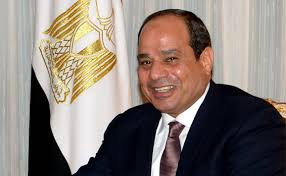 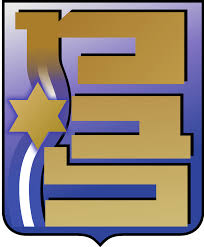 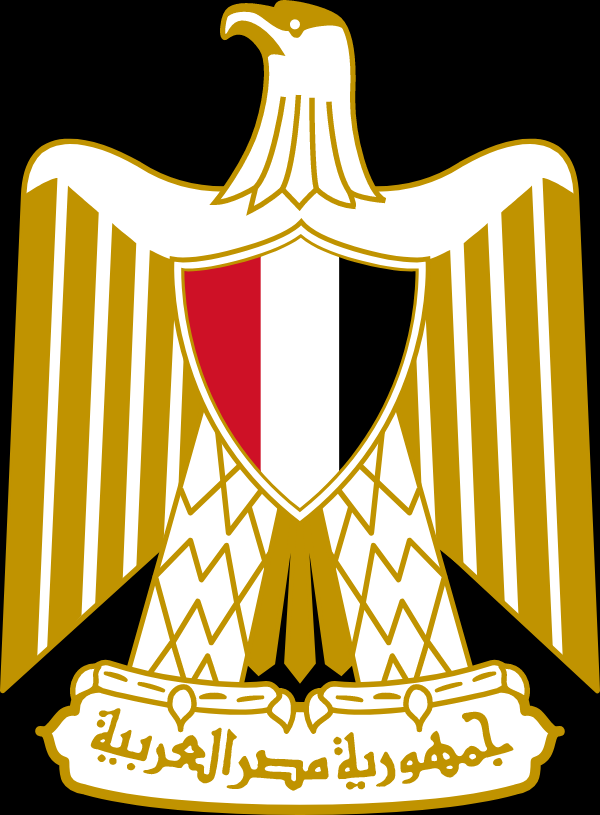 סימולציה מדינית- מ"ח
מצרים
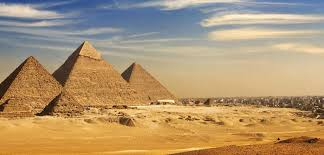 טעינה
שגרירת מצרים- הגב' אמירה אורון.
משרד ראש הממשלה- אודי.
כלכלה- מר גבי בר.
סקירה כללית- ד"ר חיים קורן.
אמ"ן- רב סרן א'.
2
מערכת מתהווה
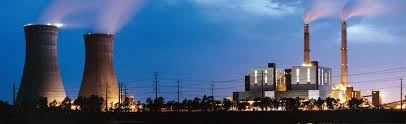 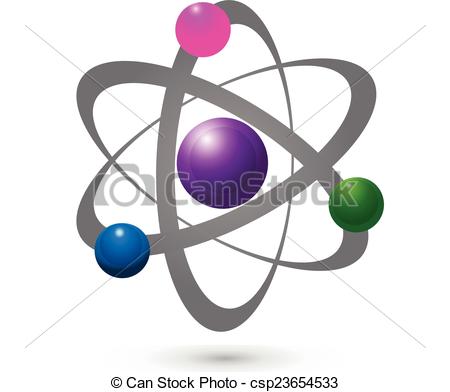 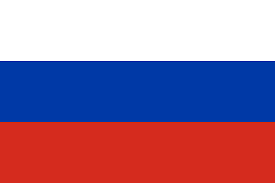 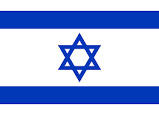 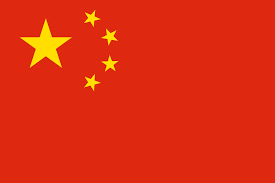 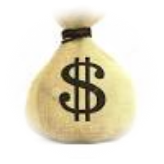 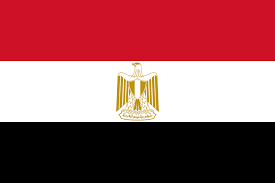 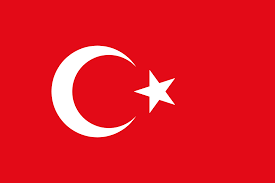 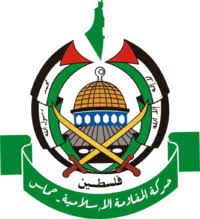 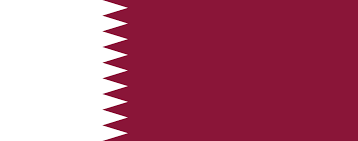 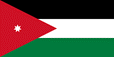 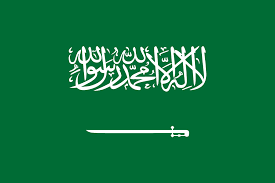 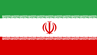 מקרא: 
יריב
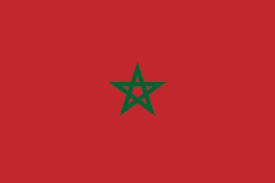 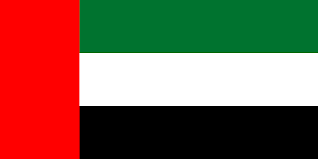 ידיד
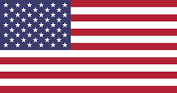 יחסים אמביוולנטיים
3
מערכת מורשת (2010-2020)
"הסכמי אברהם"
הסכם עם יוון לתיחום ימי/חיזוק משולש יוון/קפריסין
מאבק מול לוב
2020
אבטלה גבוהה, שיעור ילודה גבוה ותמ"ג נמוך
מיצוי הגישה הפרגמטית
תמיכה כלכלית אמריקאית כבסיס משמעותי
טרור ופח"ע כמקור לאי יציבות
שחיקה במעמד כמעצמה הערבית
קידום תמרונים צבאיים ובריתות אזוריות
תופעות מרכזיות -100 מיליון תושבים:
"קורונה"
"הלבנט החדש"
2019
מתיחות עם אתיופיה "סכר התחייה"
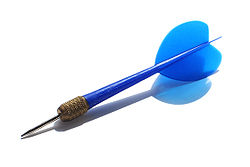 עליית טראמפ
2016
טרור ופח"ע ועליית אל סיסי
2014
"אביב ערבי" ונפילת מובארק/שלטון מורסי
2011
כהונת אובמה
2008
רצח סאדאת
1981
1978
הסכם שלום עם ישראל
4
ההיסט
בעוד, מצרים תופסת את מעמדה כמרכזית ומובילת ה"עולם הערבי", מעמדה נשחק לטובת שחקנים אחרים.
כל זאת, בזמן שהאתגרים הפנימיים ( יציבות , כלכלה) במדינה מצריכים תהליכי עומק (צבאיים ואזרחיים) ארוכים ומשאבים רבים.
5
נישול ממעמד מנהיגת ה"עולם הערבי"
דרדור במצב הכלכלי אשר ישפיע על יציבות הפנים.
הצבא "יתאכזב" ויוביל להפיכה.
"בגידה " בפלשתינים – הרחוב המצרי זועם.
מינוף היוזמה לתהליך שלום במזה"ת לפרויקטים כלכליים.
מימוש שטחים במדינה לטובת פתרון רחב בין ישראל לפלסטינים ויצירת נכסיות מול ארה"ב.
קידום ברית לדחיקת טורקיה.
ממשל חדש בארה"ב
פוטנציאלים
האסטרטגיה
המדינה תפעל לחיזוק הכלכלה, באמצעות הגדלת ההשקעות החיצוניות וזאת לטובת חיזוק ופיתוח התשתיות הלאומיות, על מנת להגביר את היציבות הפנימית.
תפעל להשיב את מעמדה כמדינה מובילה ( " אום אל דוניא") בכל הליך אזורי
באמצעות הצגת יוזמות וחיזוק הקשרים עם בעלות הברית שיפור ופיתוח קשרים קיימים.
גישה פרואקטיבית, בכל מהלך במזרח התיכון.
7
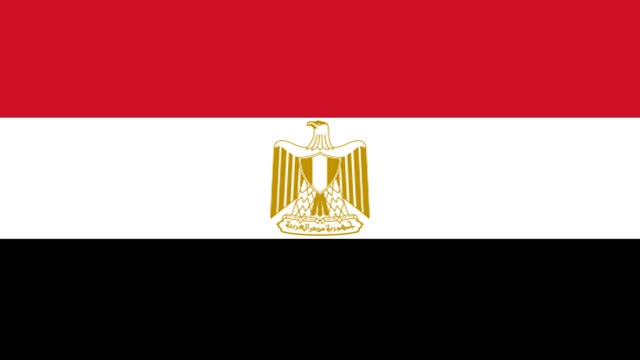 לו"ז ומשימות
"אום אל דונייה"  האסטרטגיה המצרית
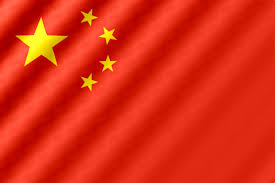 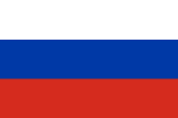 ארה"ב:
הגדלת המענק השנתי קבלת השקעות מחבורת אמריקאיות
הגדלת ה QIZ  עם ישראל והקטנת החלק הישרארלי בו.
התחלת מו"מ לכינון אזירו סחר חופשי
רוסיה – "הדובים"
שת"פ כנגד הטרור
קידום השקעות במדינה
ציוד בטחוני בהנחה
"כור" אזרחי?
תמיכה במצרים כמסדרון אנרגטי
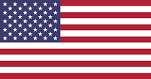 סין:
השקעות כלכליות במצרים ובייחוד למסדרון התשתיות בסיני .
פריסת תקשורת דור 5.
הקמת נמל?
ציוד בטחוני בהנחה.
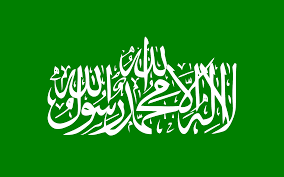 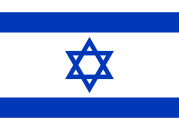 רשות פלסטינית:
הגברת מיצובה של מצרים כמובילת העולם הערבי.
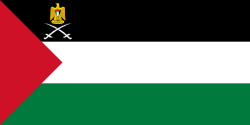 חמאס וגא"פ:
לשמש כגורם הבלעדי המתווך ביניהם לשאר המדינות.
המשך מיצוב כגורם בעל הכוח.
ישראל:
שימור מצרים כגורם נחוץ ומרכזי בהליך השיחות וההסדרה.
ירדן:
הגברת מיצובה של מצרים כמובילת העולם הערבי.
טורקיה:

מעקב הדוק על מהלכים אסטרטגיים ונסיון לחימום יחסים
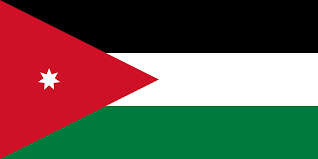 סעודיה והחבורה:
תמיכה מסעודיה כלכלית ומדינית 
שימור הסטטוס קוו של מצרים כמובילה
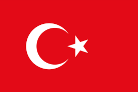 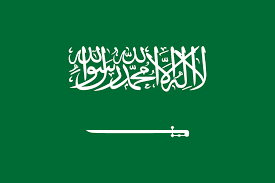 איראן:
"שקט" בין המדינות.
תמיכה בפרויקטים כלכליים במצרים.
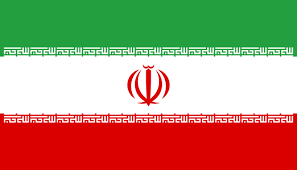 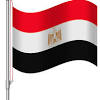 איחוד אירופי
מעורבות ביציבות הגבול עם לוב 
סיוע בפתרון סוגיית הסכר באתיופיה
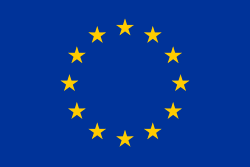 אינטרסים מצרים
יציבות פנימית
צמיחה כלכלית
הובלת ה"עולם הערבי"
9
10